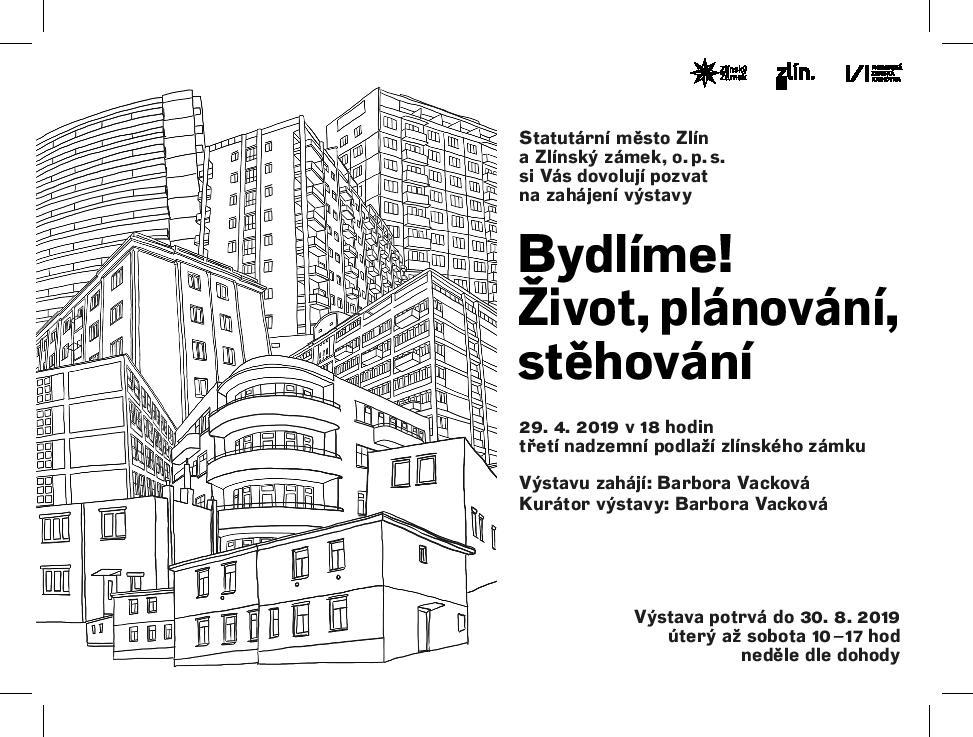 před návštěvou výstavy
Historický rámec bydlení ve Zlíně
Bydlení očima (fiktivních) pamětníků
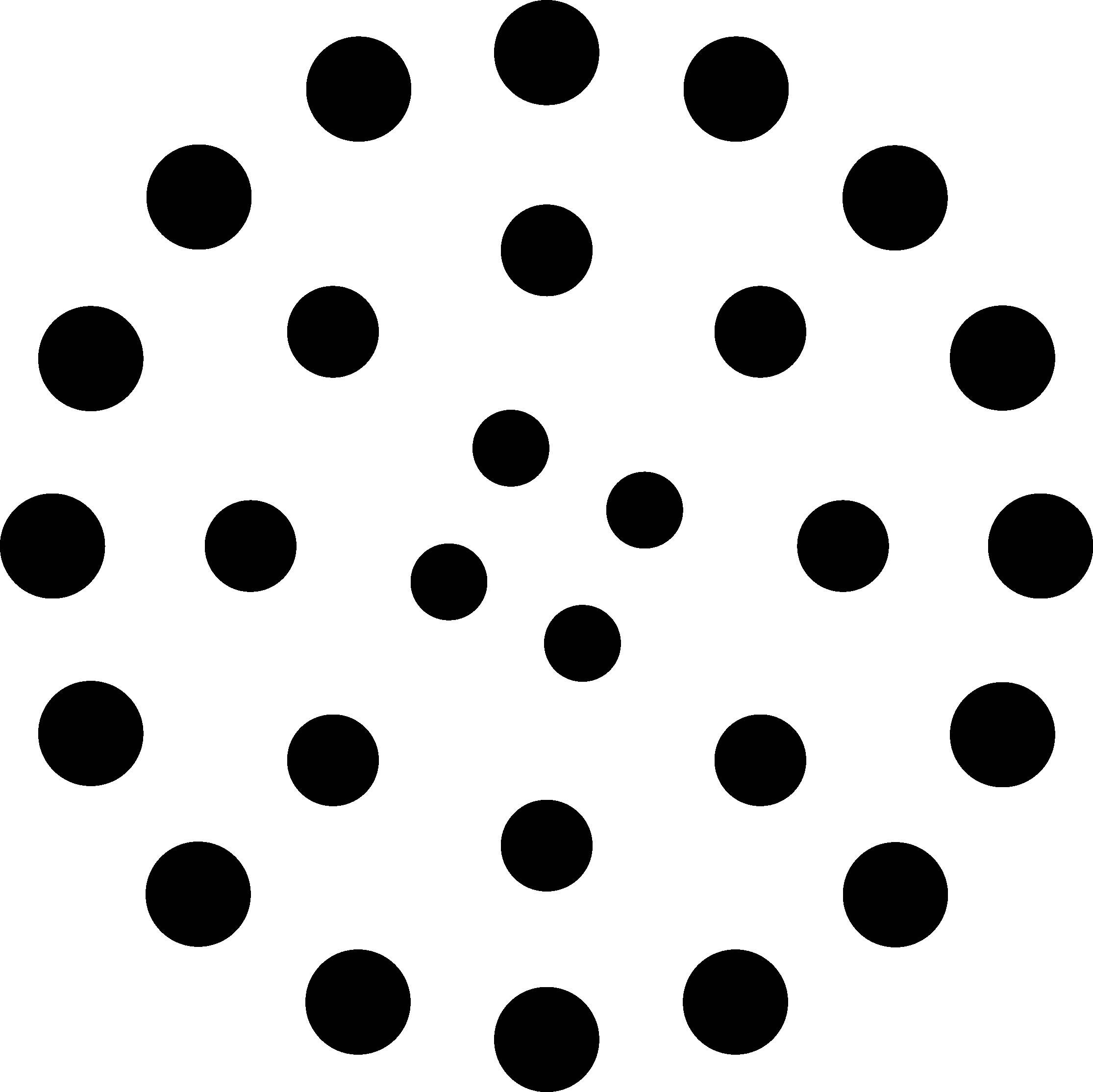 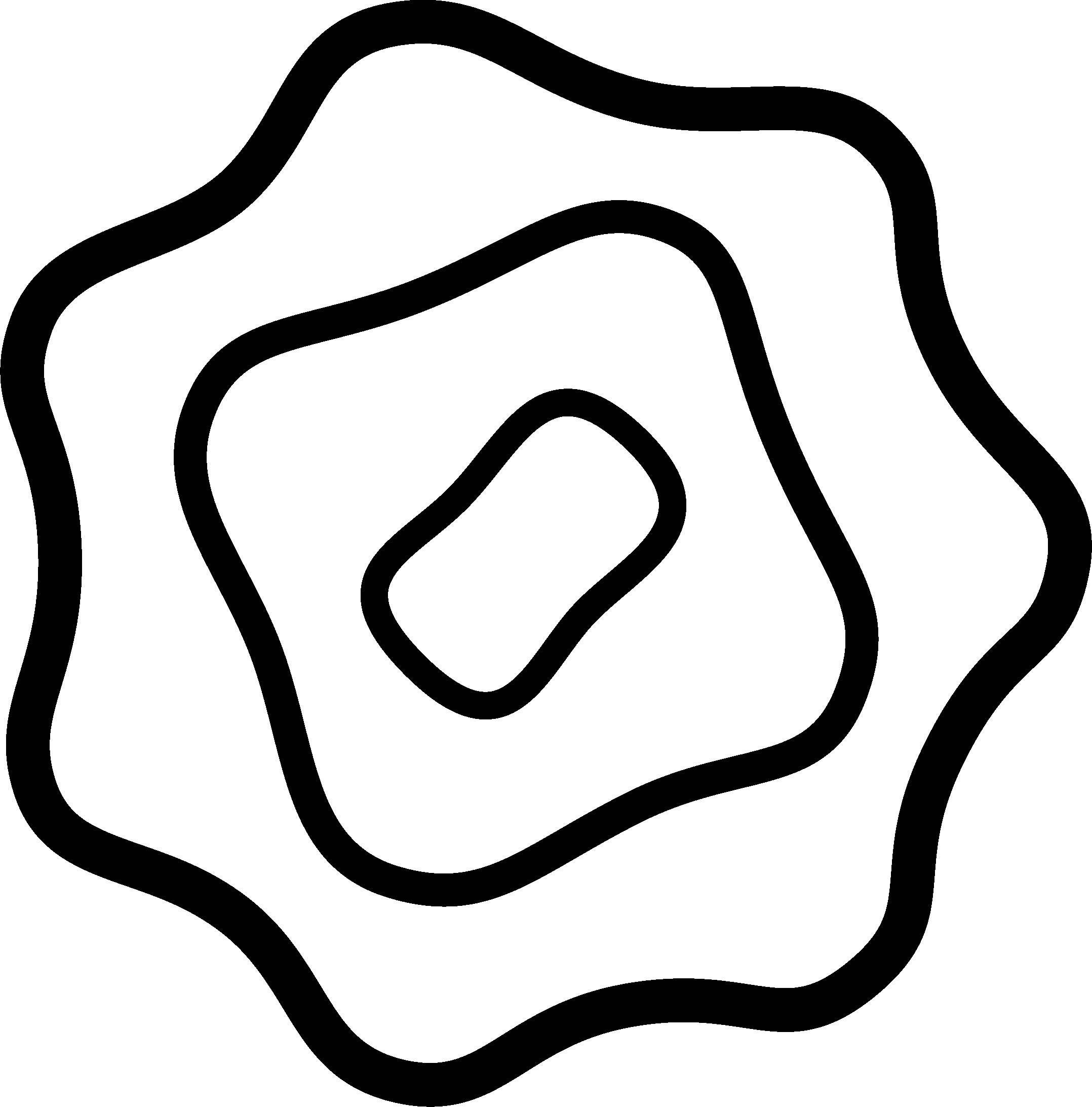 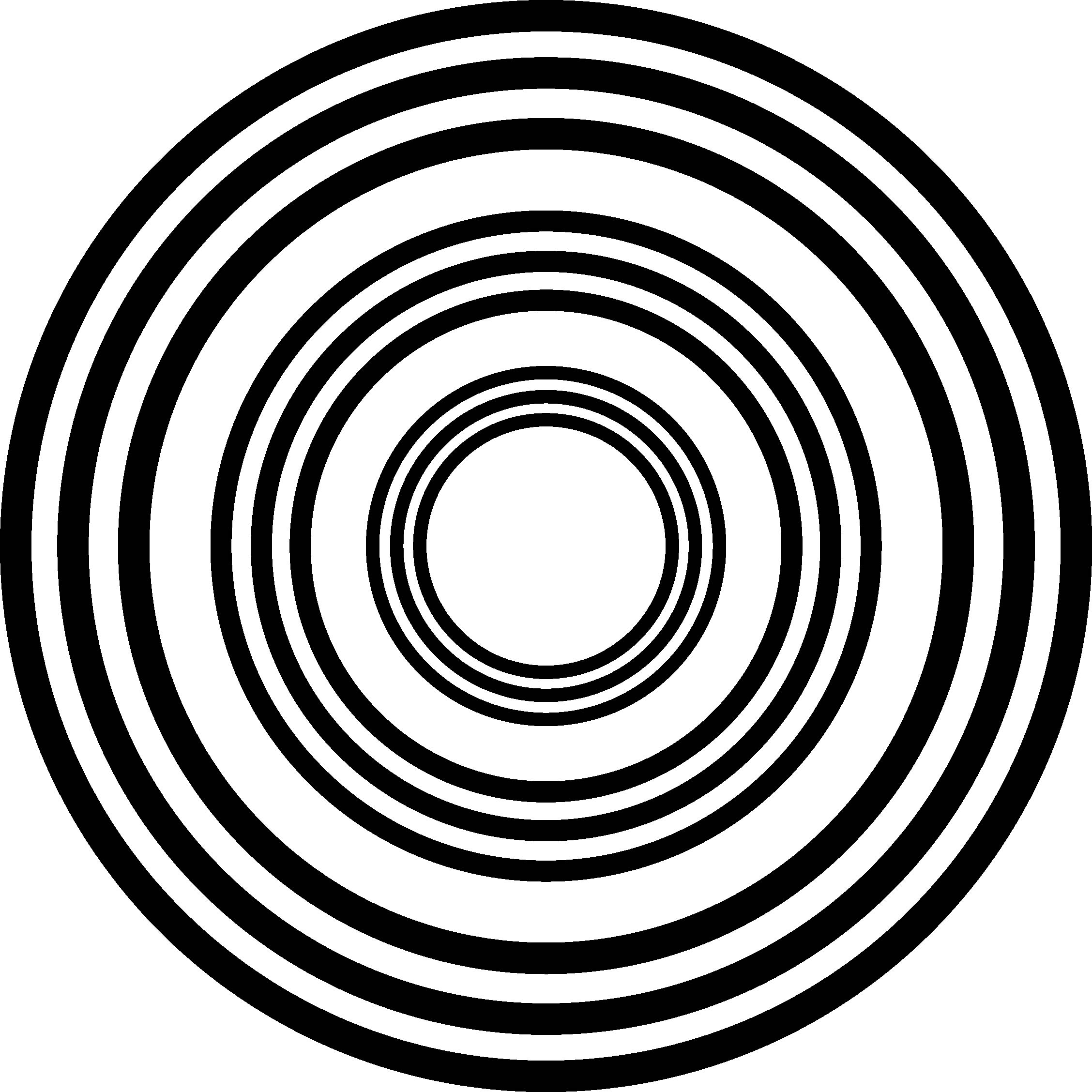 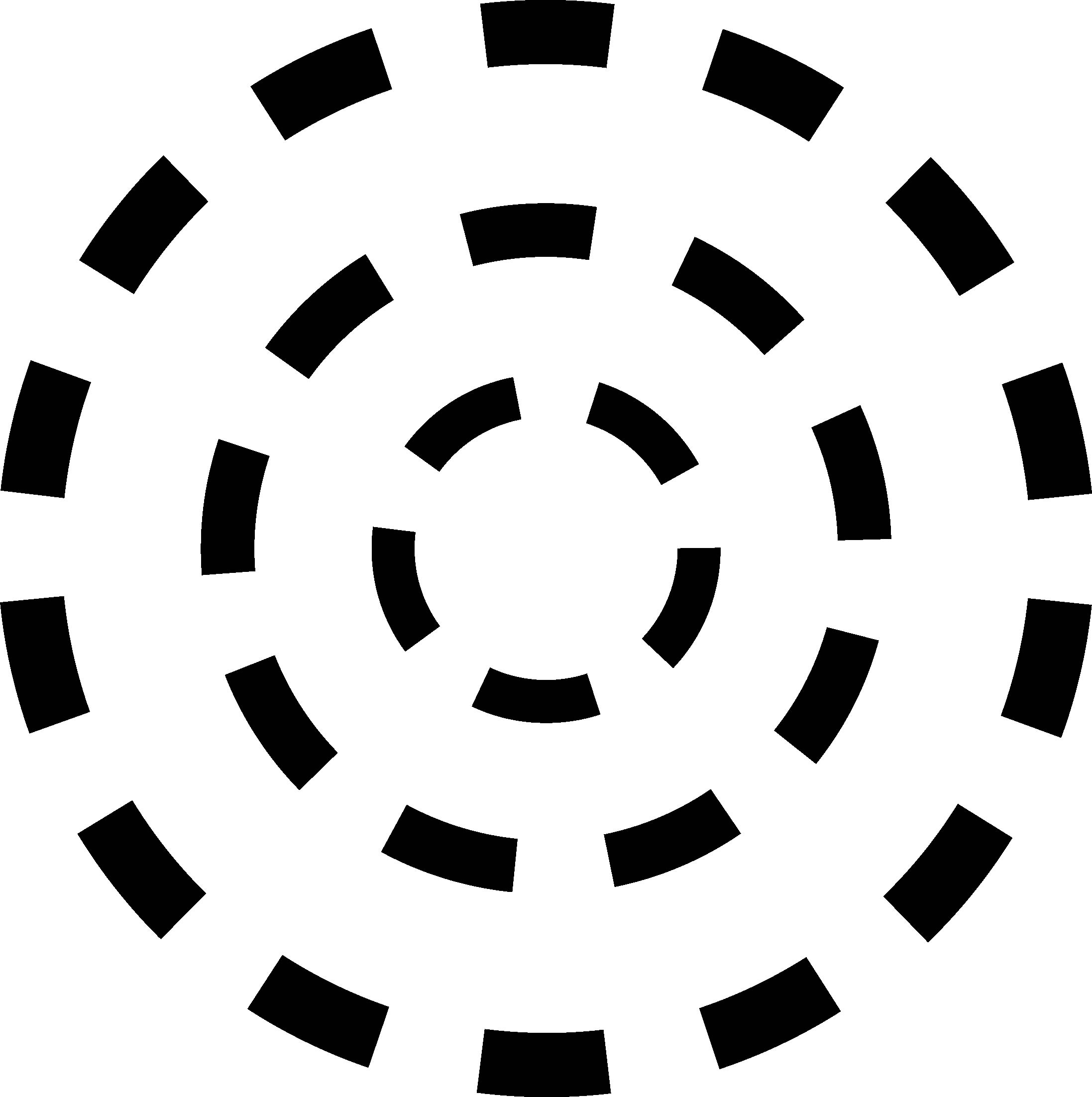 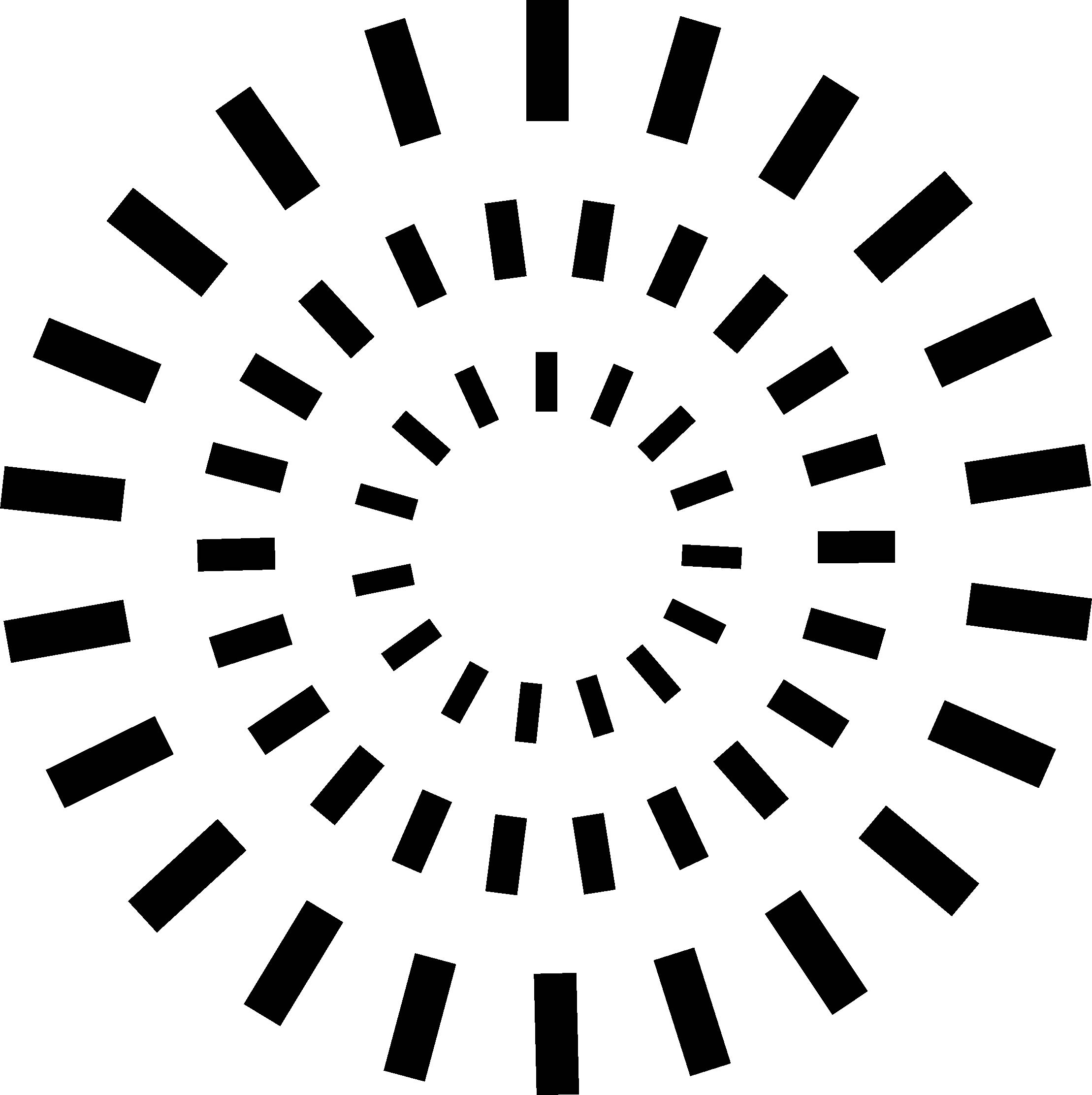 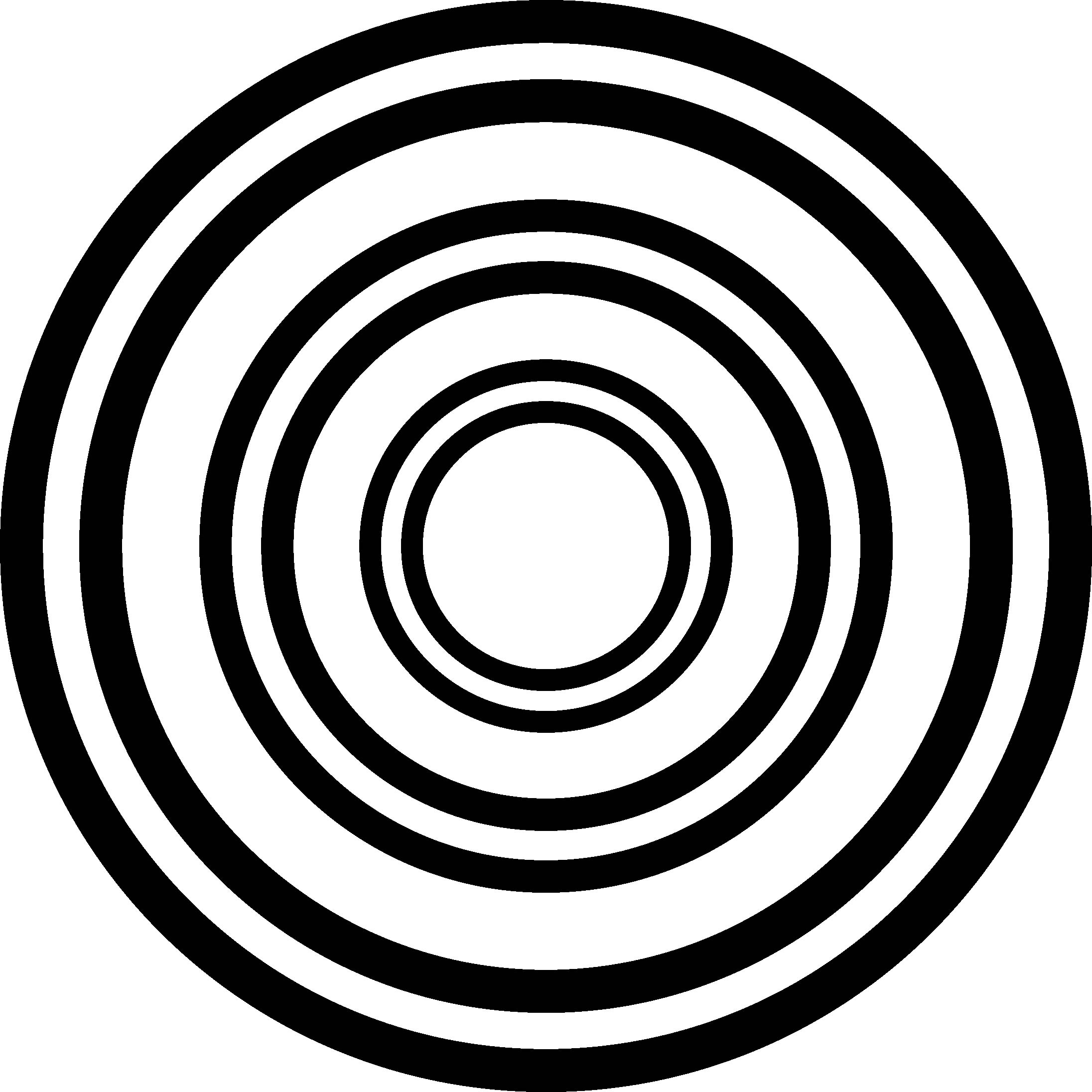 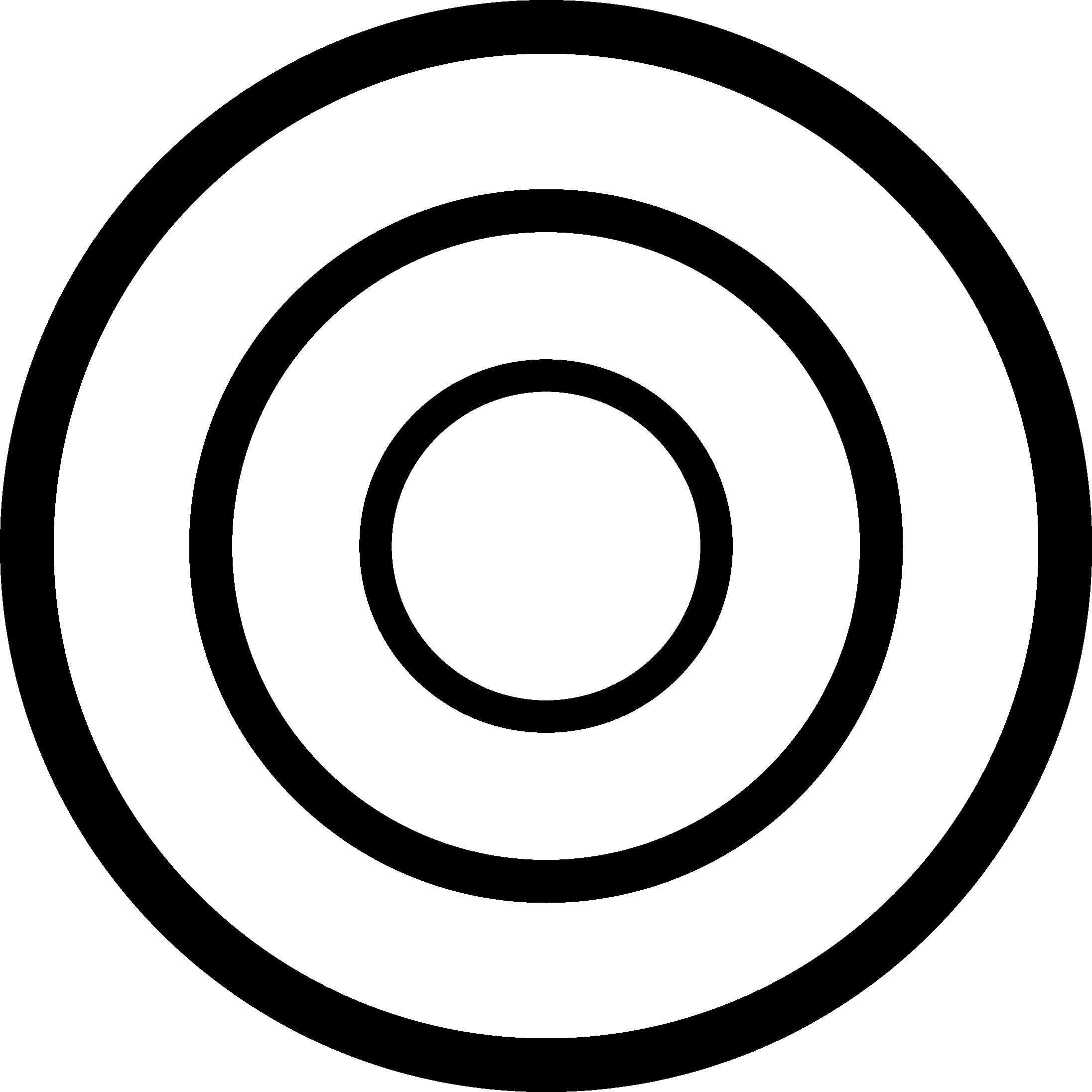 A jaké zkušenosti s bydlením máte vy?
Jak se vám bydlí?
Jak byste chtěli bydlet? 
Jak jste k tomuto bydlení přišli? 
Kde a jak bydleli / bydlí vaši prarodiče?
Myslíte, že dříve to měli lidé s bydlením ve Zlíně jednodušší?